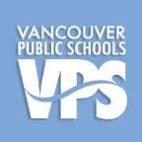 McLoughlin Middle School,Marshall Elementary School andLieser School
Application to use the GC/CM Delivery Method 
May 25, 2017 Presentation
“In partnership with home and community, Vancouver Public Schools provides an innovative learning environment that engages and empowers each student to develop the knowledge and essential skills to become a competent, responsible and compassionate citizen. ”
Agenda
Introductions
VPS Capital Improvement Plan
The Projects
Project Budgets
Project Schedules
Why GC/CM
Qualifications
Organization
Summary
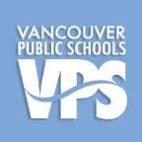 Introductions
The Project Team – Here Today
Vancouver Public Schools
Todd Horenstein, Assistant Superintendent, Facility Support Services 

LSW Architects
Ralph Willson, AIA, Principal-in-Charge
Keith Livie, Associate, Project Manager
Don Luthardt, AIA, Associate Principal
Brent Young, AIA, Associate, Project Architect

Parametrix
Howard Hillinger, Internal GC/CM Program Manager
Jim Dugan, GC/CM Program Advisor
Dan Cody, GC/CM Procurement & PM/CM
Michelle Langi, Project Controls Specialist

Perkins Coie
Graehm Wallace, External GC/CM Legal Advisor
The Project Team:Other Team Members
Vancouver Public Schools
Brett Blechschmidt, CFO
Jennifer Halleck, Facility Planner

LSW Architects
Lydia Dominy-Burns, AIA, Associate
Kourtney Strong, AIA, Project Architect
Terry Werdel, AIA, Associate
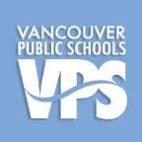 Vancouver Public Schools Capital Improvement Program
Vancouver Public School District
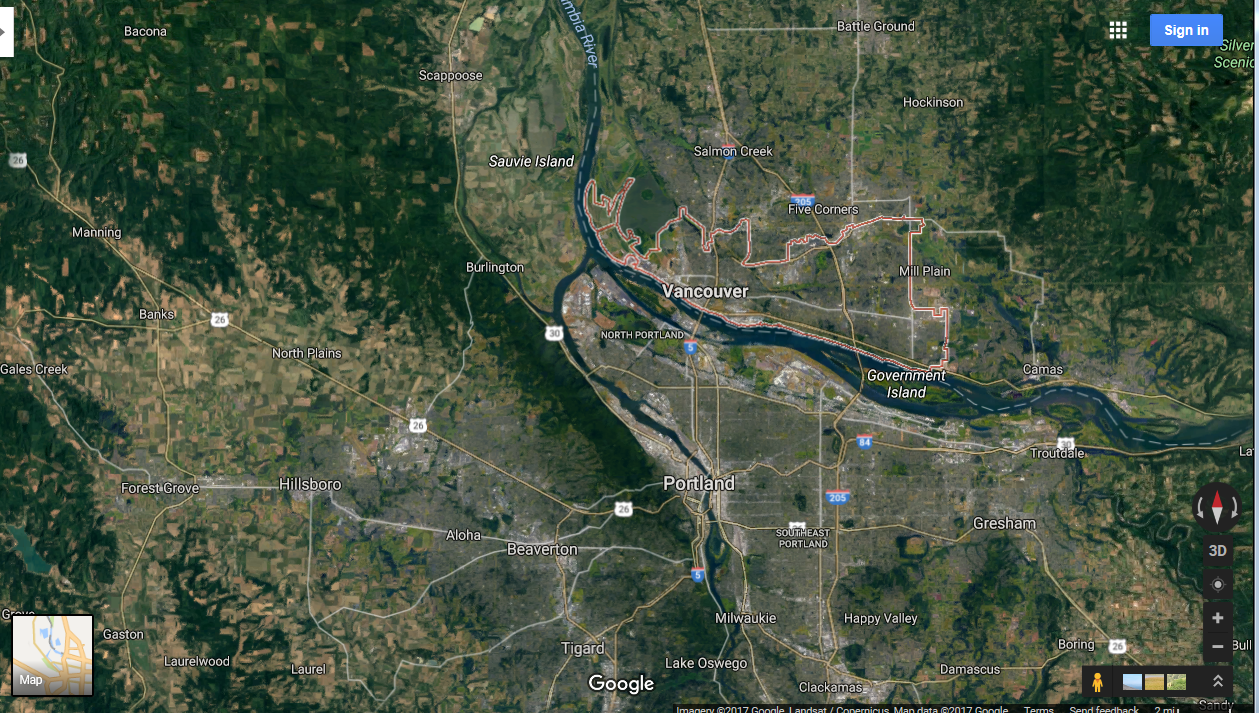 The District
Located in Clark County, Southwest Washington 
Vancouver School District was formed in 1852 
Approximately 24,000 student enrollment
Thirty-seven (37) schools comprised of:
Twenty-one (21) Elementary Schools
Six (6) Middle Schools
Five (5) High Schools
Three (3) Grade 6-12 Magnet Schools
One (1) Grades K-12 School of Choice
One (1) High School and Beyond
3,300 teachers, administrators and support staff
Last capital bond passed in 2001 - $400 Million
Current capital program - $563 Million, 2017-2022
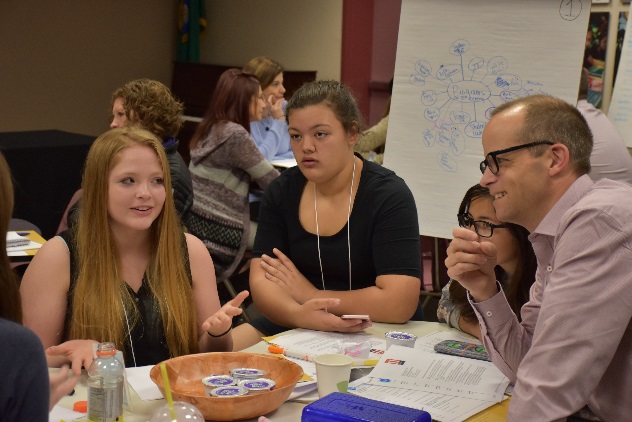 2017 Capital Bond Program
Today’s Presentation

McLoughlin Middle School (MMS)– Replacement

Marshall Elementary School (MES) – Replacement

Lieser School – Modernization (of Marshall ES)

22% of the Overall Capital Improvement Program
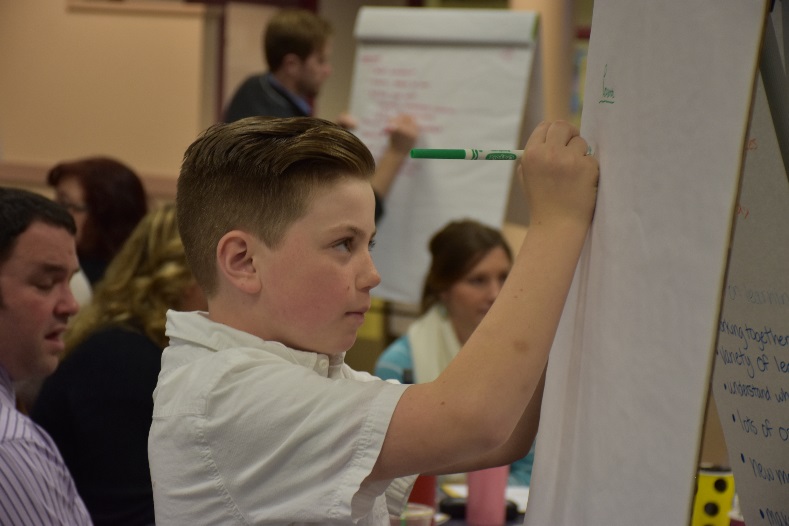 Business Equity:Community Inclusion Plan
Vancouver Public Schools is committed to Equity and Excellence. Developing strong business relationships and community partnerships are critically important to fulfilling the districts mission.

The District’s goals include:
Encouraging local small business participation – working with the SWWA labor Roundtable and local contractor associations for apprentice and minority entrepreneur participation
Contracting with local businesses
Working towards the Governor’s MWBE and SBE diversity goals
Encourage “Voluntary Inclusion Plans” in all large bid packages
Report Monthly percentages of MWBE and SBE utilization
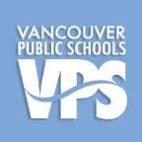 The Projects
McLoughlin Middle School
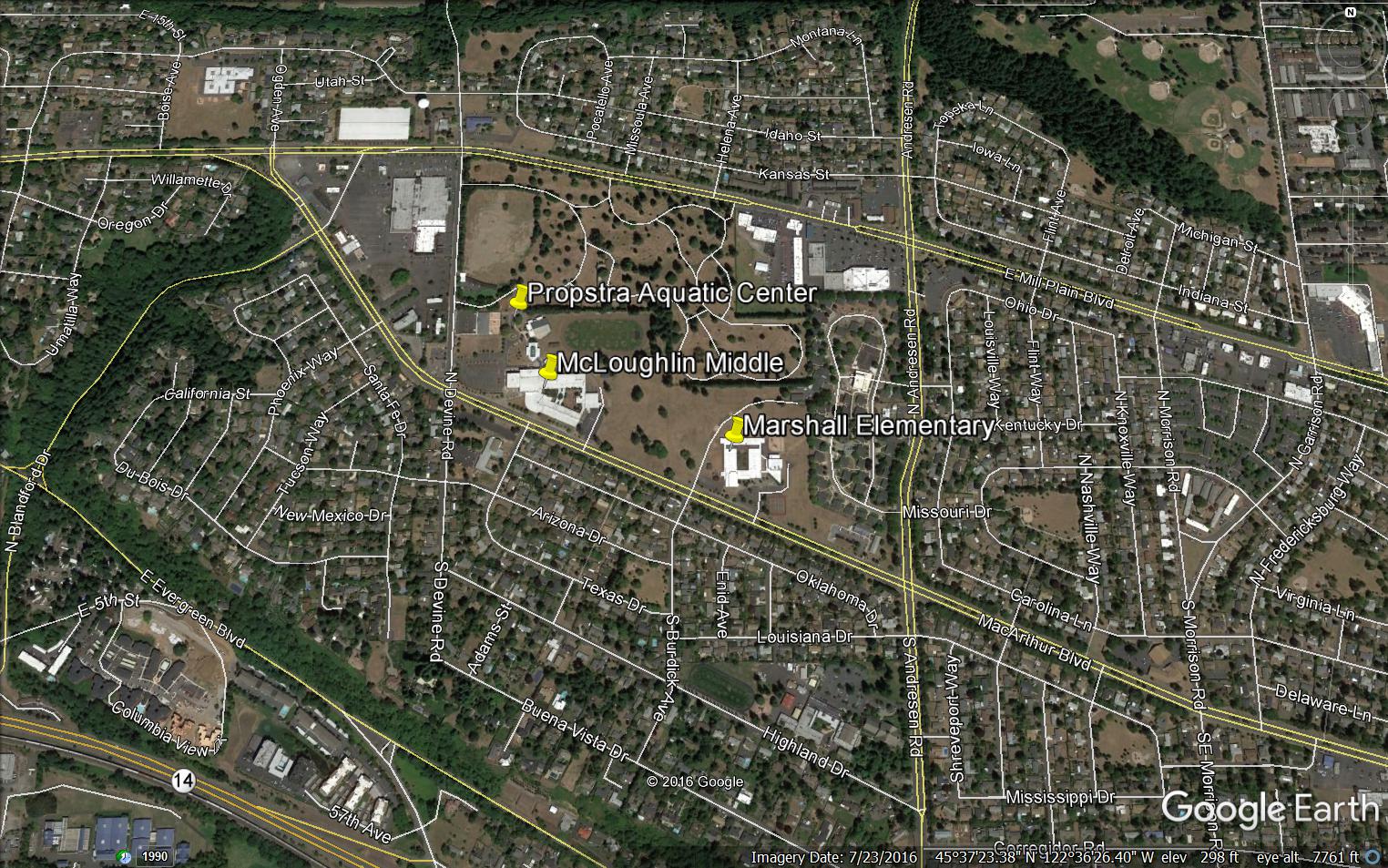 Marshall Elementary School
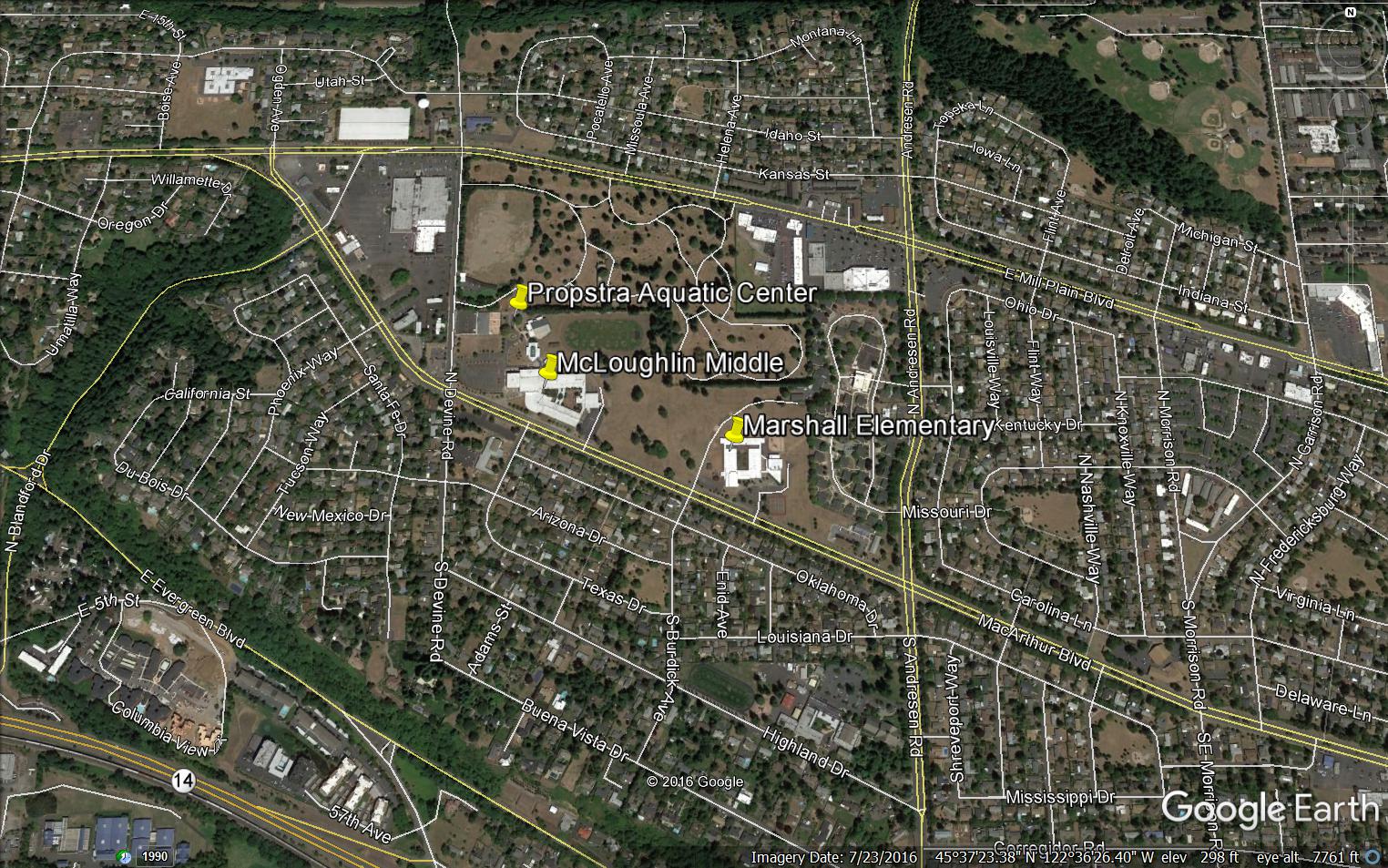 Lieser School
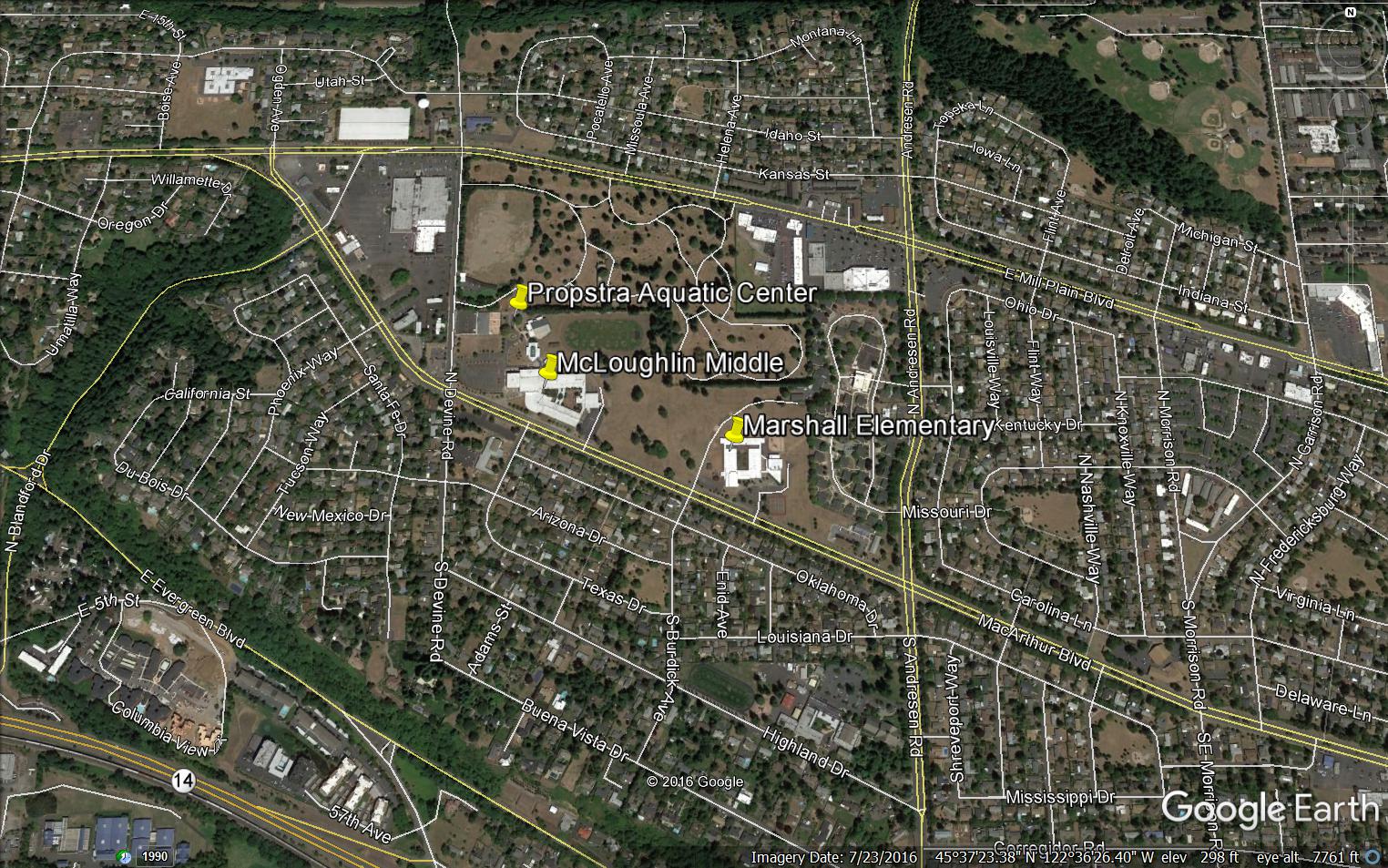 New Home for Lieser School: Modernizing Old Marshall ES
Three Schools – One Site
Maintain Aquatic Center Operation
(2) Build Two New Schools
(3) Demolish One Existing School
(4) Modernize One Existing School
(1) Maintain Operation of Two Existing Schools While Two New Schools are Built
McLoughlin Middle School
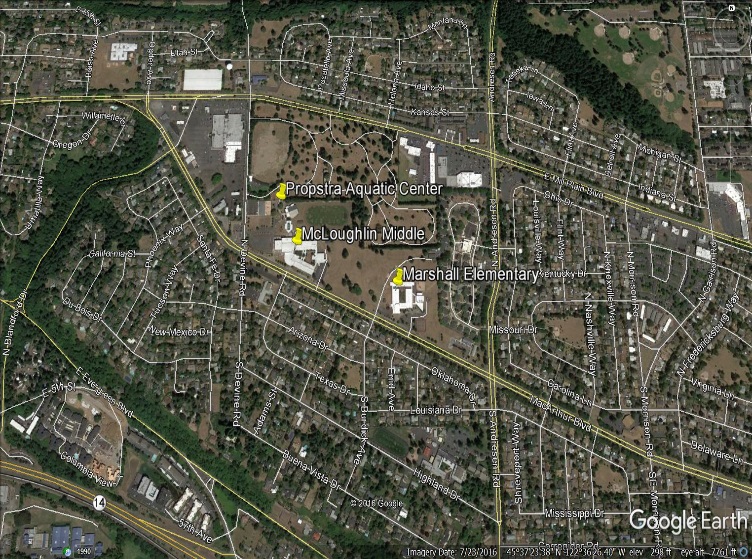 Replacement School
Currently 145,581 SF
900 Students (Grades 6-8)
60 Staff Members
Proposed: One and Two Story   Buildings
Anticipated MACC: $54 M
Phased Construction 
Occupancy: September 2020
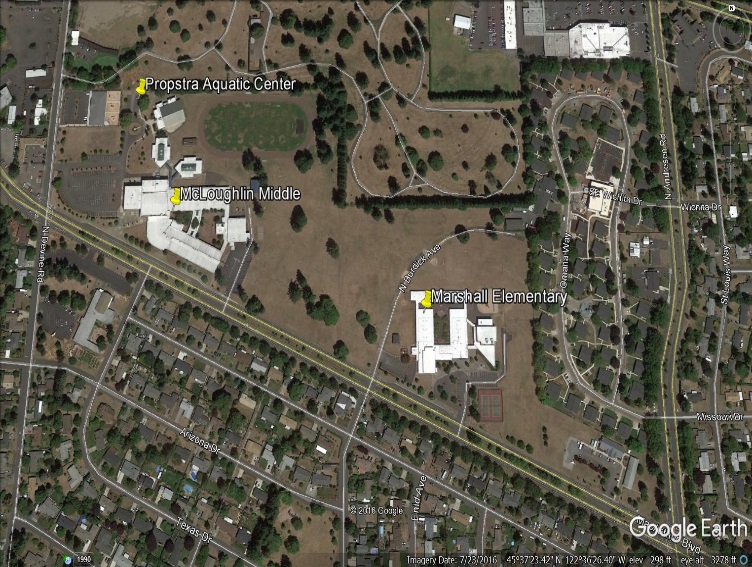 Marshall Elementary School
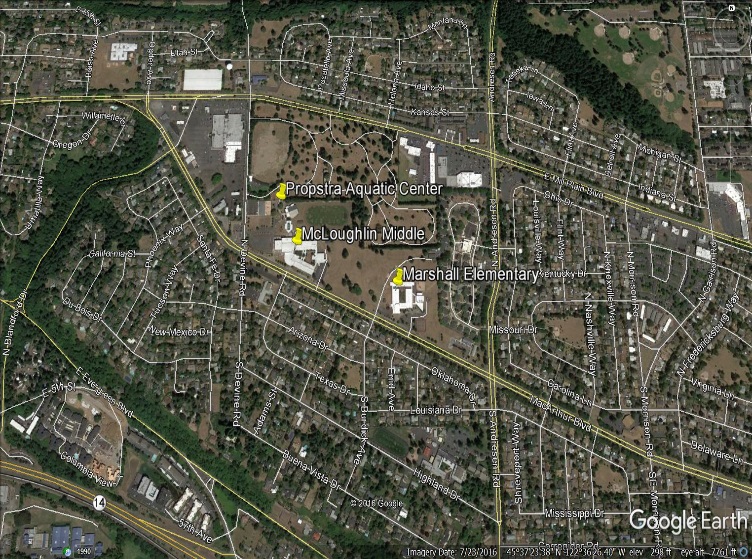 Replacement School
Currently 56,110 SF
420 Students (Grades K-5)
40 Staff Members
Existing Building Modernized to house the Lieser School Program
Proposed: One and Two Story Buildings
Anticipated MACC: $26 M
Phased Construction 
Occupancy: September 2020
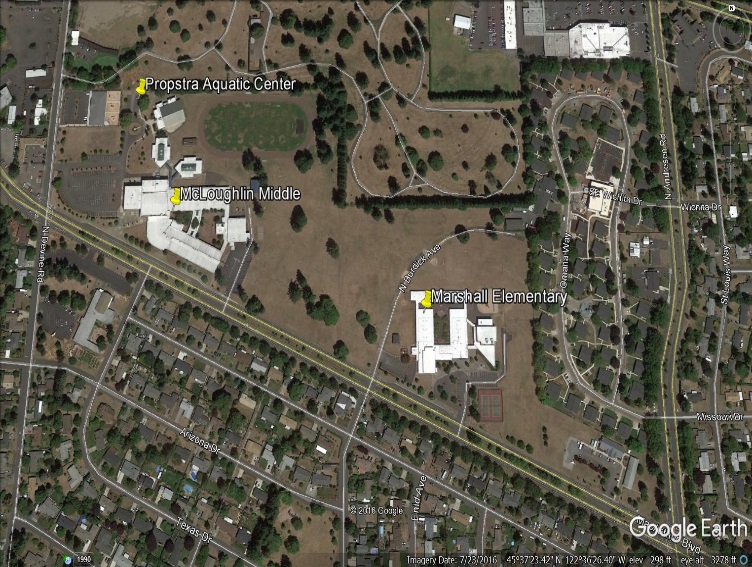 Lieser School
Modernization of the old Marshall ES
Currently 56,110 SF
350 Students (Grades K-12)
35 Staff Members
Anticipated MACC: $9.625 M
Occupancy: April 2021
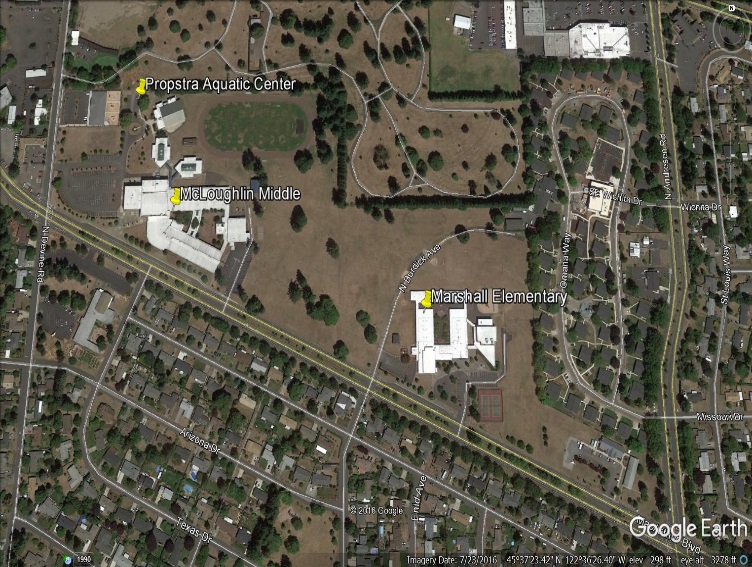 Critical Phasing
MMS Project Budget
MES Project Budget
Lieser School Project Budget
MMS, MES & Lieser School GC/CM Schedule
Combined MMS, MES & Lieser School Development Schedules
Critical Phasing
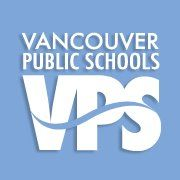 Why GC/CM Delivery Method for MMS, MES & Lieser School
Complies with 3 of the 5 Statutory Criteria
(1) Implementation of the project involves complex scheduling, phasing, or coordination.

(2) The project involves construction at an occupied facility which must continue to operate during construction.

(3) The involvement of the General Contractor/Construction Manager during the design stage is critical to the success of the project.

(4) The project encompasses a complex or technical work environment.

(5) The project requires specialized work on a building that has historic significance.
Projects involve complex scheduling, phasing, and coordination on an occupied site
Projects involve complex scheduling, phasing, and coordination on an occupied site
Projects involve complex scheduling, phasing, and coordination on an occupied site
Projects involve complex scheduling, phasing, and coordination on an occupied site
Project Chronology Complexity
Build/Modernize Three Schools on the Same Site
Build new MMS and MES Concurrently
Adjacent to the Existing MMS and MES
Maintain Operations of Both Existing MMS and MES
Maintain Operations of the Existing Aquatic Center
Maintain Operations of the Existing Day Care Center
Maintain Access and Use of Existing Tennis Courts
Move into new MMS and MES 
Demolish old MMS 
Modernize old MES into New Lieser School
Construct Fields and Site Improvements for all Schools
Complete MMS and MES in Fall of 2020
Complete Lieser School Modernization in Spring 2021
Other Critical Factors
Neighborhood Access/Egress & Traffic Management

Inflation - Escalating Market Costs

MMS is a Production Kitchen and Provides Food for Other District Schools 

Early Site Package(s)

Early Procurement of Long Lead Items

Cost Savings – GC/CM Overhead Reduction with Three Projects and One GC/CM

Critical Need to Manage and Communicate with all Neighborhoods
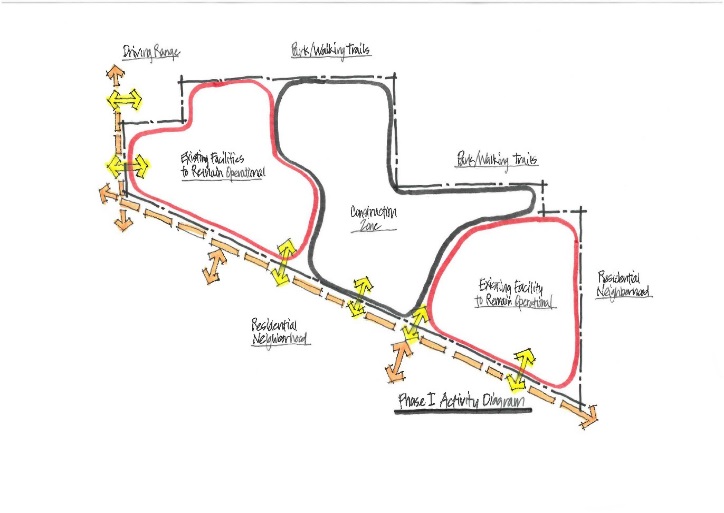 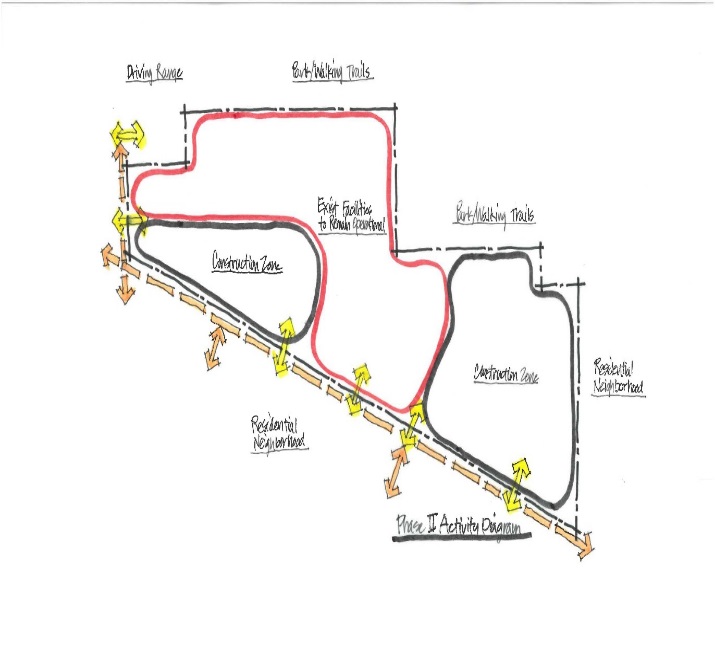 Three Projects – One GC/CM
Experienced cost savings at Clover Park SD combined projects
Key factor to savings – same design team on both projects
Experienced cost savings at Tacoma Public Schools
McCarver ES and Stewart MS Modernizations
Projects maintain separate project teams
Savings achieved in reduced overall company overhead, combined procurement, and careful sequencing of the Work
Approximate savings in the $1 M range
GC/CM RFP includes demonstrating this kind of experience
Depth of experience by our leadership team and our design team and having the same design team for all three – forms the basis for this three project GC/CM approval request
Public Benefit:  From this ….
Student, Community and District Safety
Enhanced Budget and Schedule Control
Community Stewardship
Appropriate Risk Allocation
Fiscal Accountability
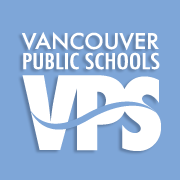 Public Body Qualifications
VPS Leadership Team
The District
History of building and modernizing schools and support facilities. 
First major capital projects in more than a decade
New to the GC/CM method of project delivery

GC/CM Training – June 8/9, 2017
Todd Horenstein (VPS)
Jennifer Halleck (VPS)
Keith Livie (LSW Architects)
Don Luthardt (LSW Architects)
Kourtney Strong (LSW Architects)

VPS GC/CM Team Experience
Parametrix:  GC/CM Program and Project Management Services
Perkins Coie: GC/CM Legal Services
LSW Architects: GC/CM Design Services

VPS satisfies the public body qualifications by staff augmentation with consultants.
MMS, MES, & Lieser SchoolProject Organizational Chart
Jim Dugan – Project Commitments and Capacity
GC/CM Program Advisor – Jim Dugan

TPS McCarver ES and Stewart MS GC/CM Procurement are Both Complete
TPS Browns Point ES GC/CM Procurement is Complete
MPT Eastside Community Center GC/CM Procurement is Complete
CKSD Olympic HS and Central Kitsap HS/MS GC/CM Procurement is Complete
Mount Vernon SD East Division ES, Madison ES and Mount Vernon HS – GC/CM Procurement is Complete
Auburn SD Olympic ES GC/CM Procurement is Complete
All Other GC/CM Principal and Project Executive Roles are Minimal
Ample capacity for the VPS GC/CM Advisor Role
Additional capacity for other needs
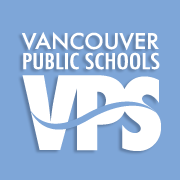 Project Team GC/CM Experience
Summary
Projects are funded with the appropriate budgets
Projects meet qualifying RCW 39.10 criteria
Project Management Plan for all three projects are developed and have clear and logical lines of authority
Project team has the necessary experience in addition to continuity for all three projects
Project team has the capacity for all three projects
Project team is prepared and ready to proceed
GC/CM RFP is complete and ready to publish
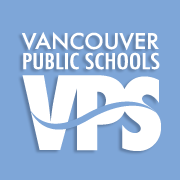 Thank you